Практико-ориентированный семинар: 
«Использование информационных технологий 
в процессе взаимодействия участников
образовательных отношений»
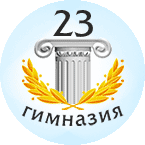 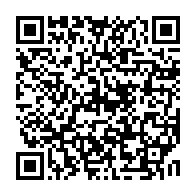 Как организовать онлайн-марафон: сервисы и инструменты
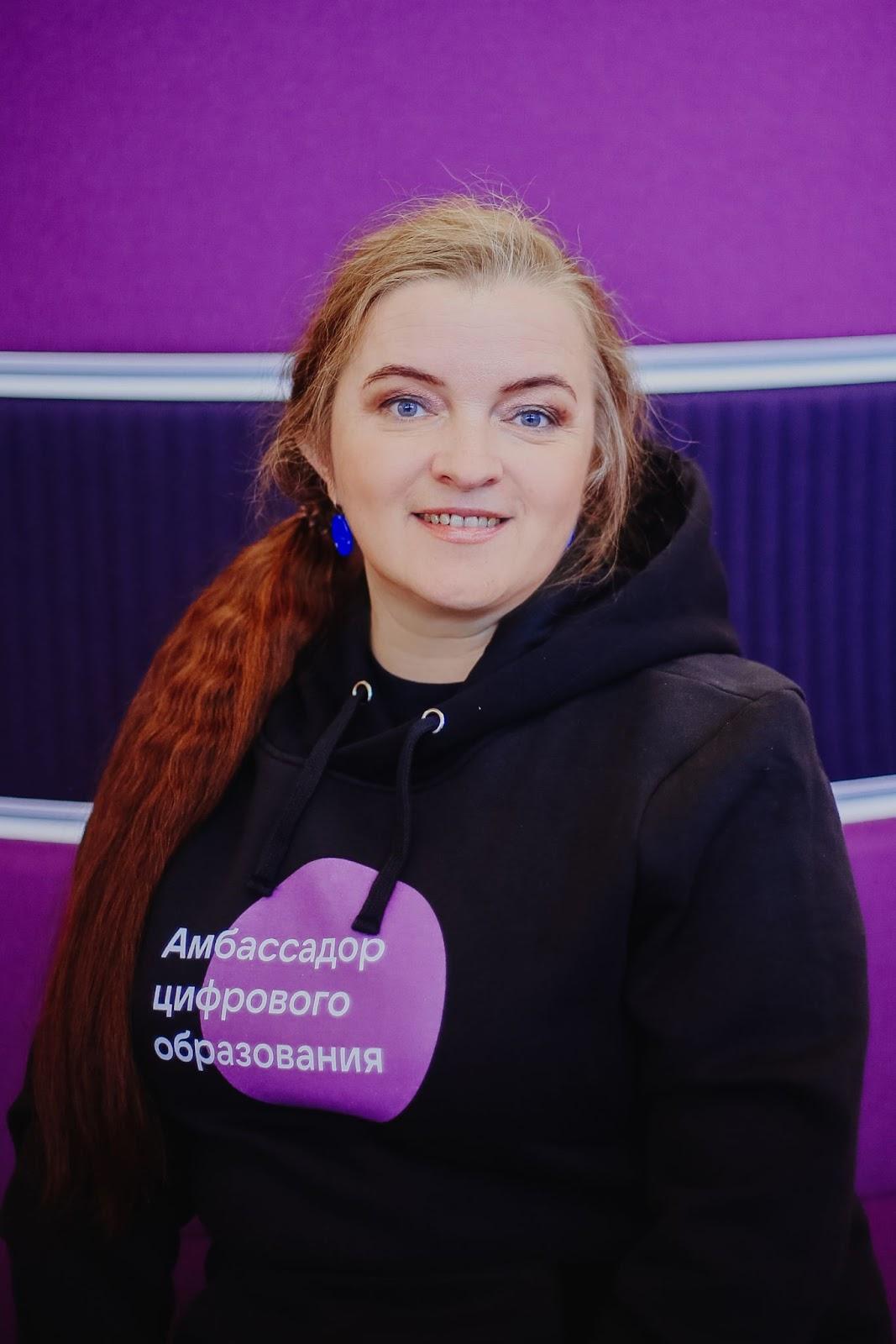 Сонина Мария Николаевна,
учитель обществознания 
МАОУ “Гимназия №23 г. Челябинска", 
почётный работник общего образования РФ, сертифицированный учитель Google, 
амбассадор цифрового образования
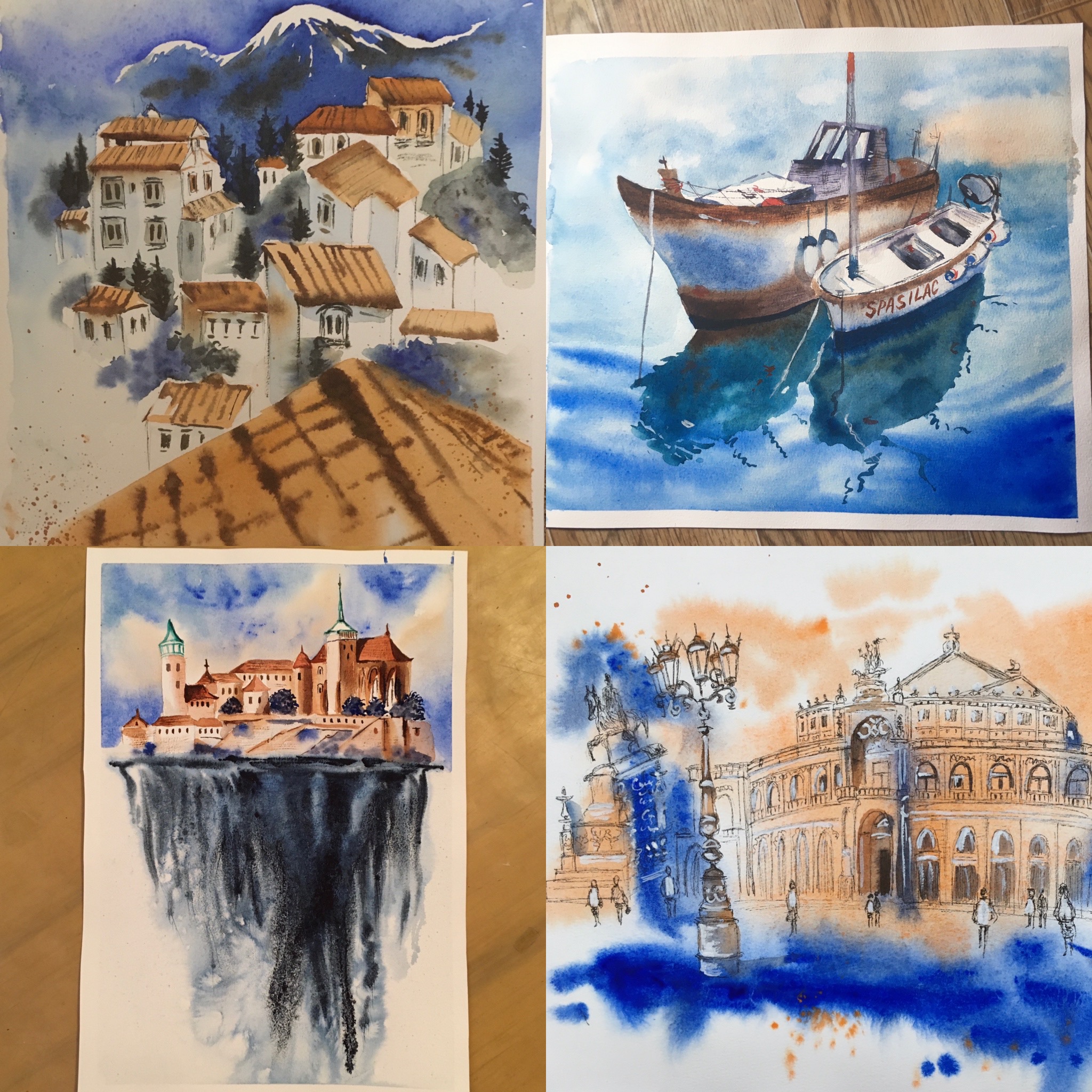 Ограниченные сроки проведения
Единая «точка входа»
Общая тема
Поддержка сообщества
«Плюшки» на выходе
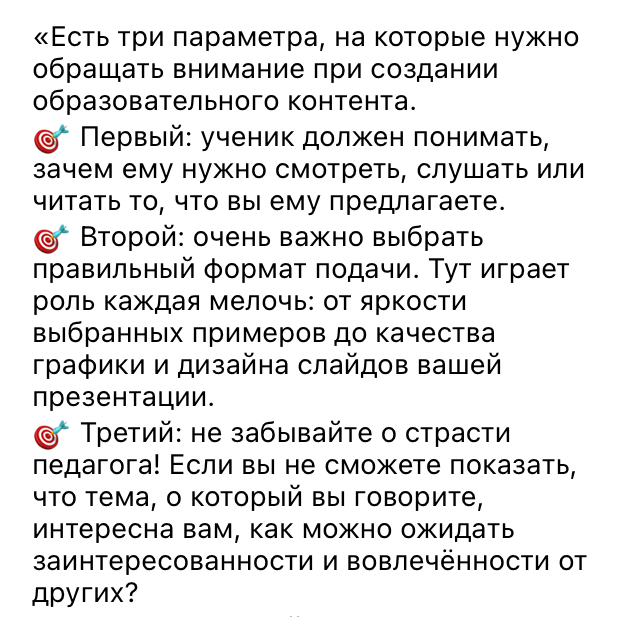 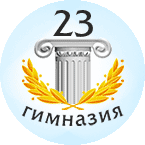 Что в основе?
Новые учебные сценарии
Инструменты
Навыки
Эксперимент и анализ
Онлайн-марафон «Успеть всё!»
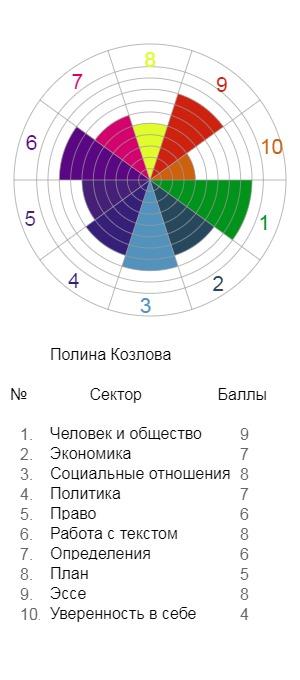 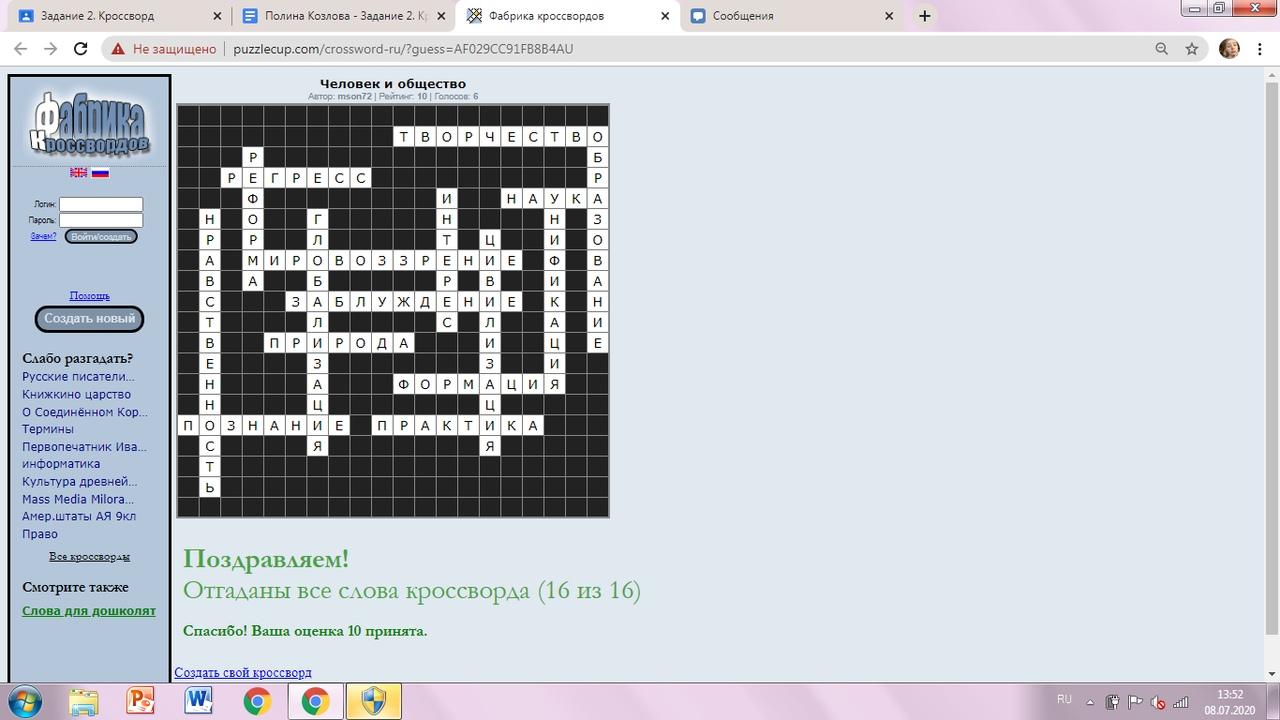 Задания
Колесо баланса >>>
Кроссворд >>>
Quizlet >>>
Вопросы >>>
Quizizz >>>
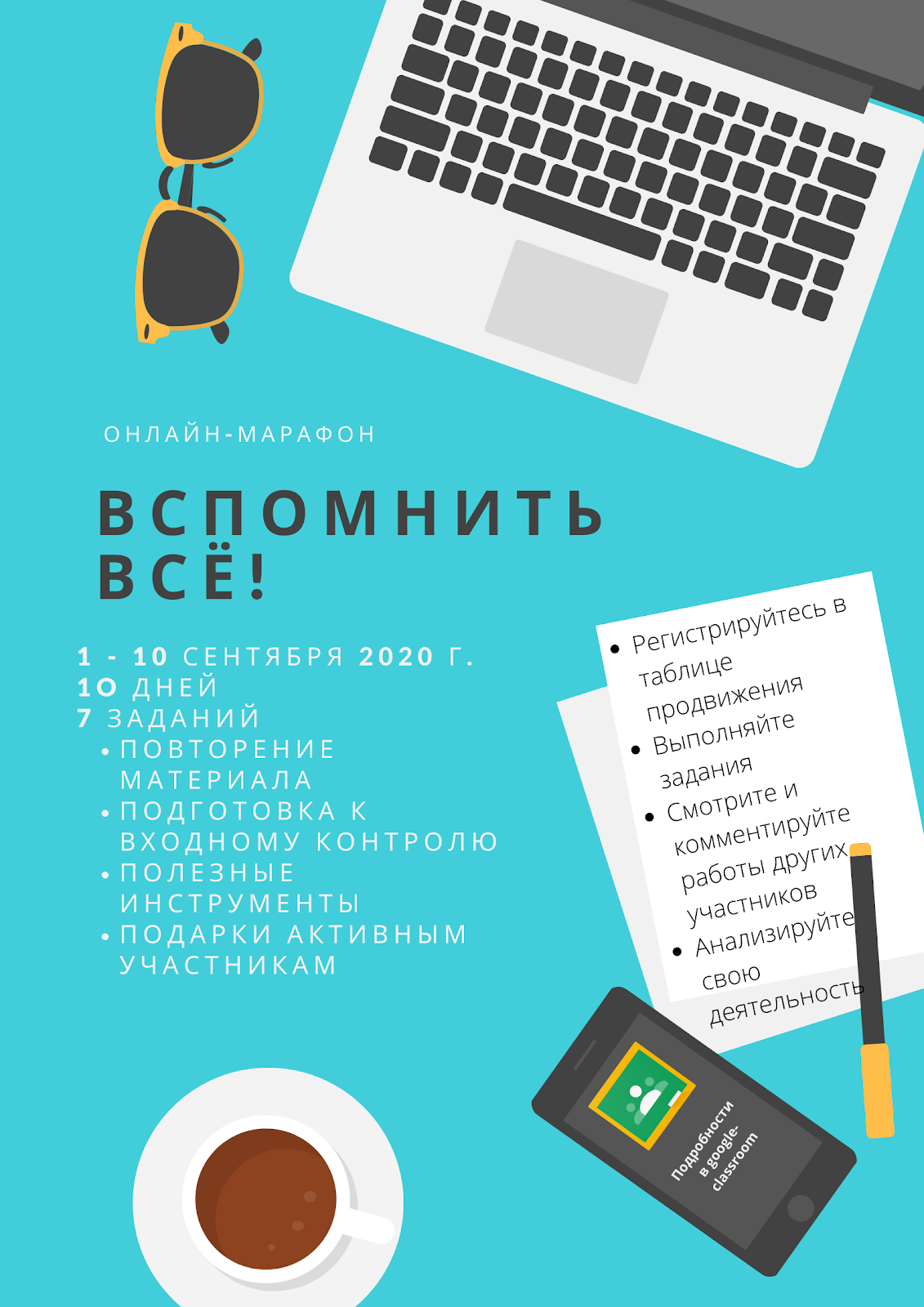 Одна активность - разные сервисы
https://classroom.google.com  - точка входа
blogger - описание условий марафона
Документы Google - инструкции (пример 1. пример 2)
Таблицы Google - таблица продвижения участников
Презентации Google - рефлексия участников марафона
Фабрика кроссвордов, LearningApps, Canva, Quizlet, Quizizz - сервисы для выполнения отдельных заданий марафона (пример 1, пример 2, пример 3)
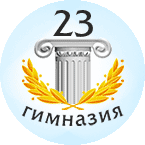 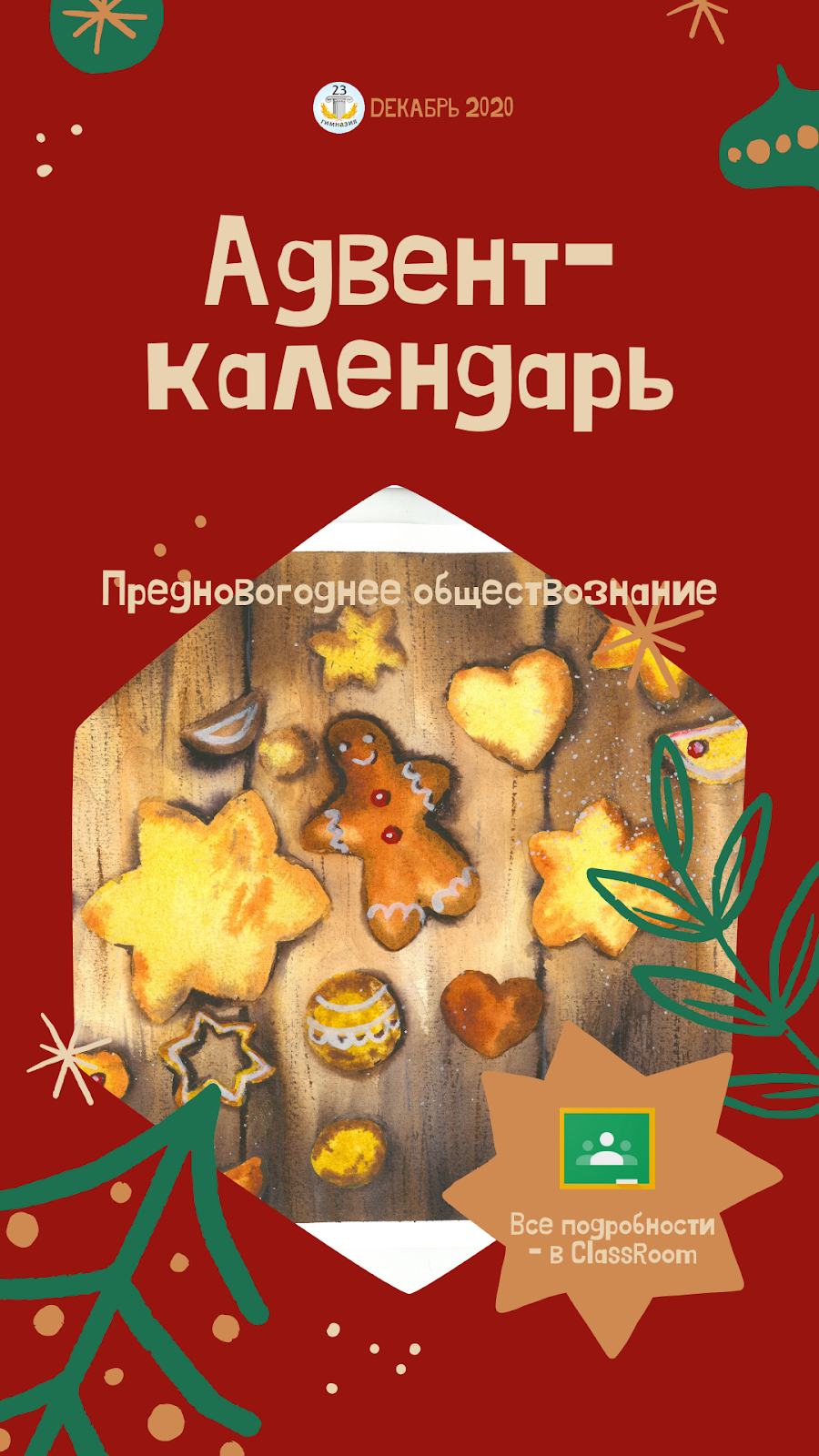 Онлайн-марафон
«Адвент-календарь»
Описание >>>
Доска с заданиями >>>
Адвент-календарь >>>
Онлайн-марафон
«Предновогоднее обществознание»
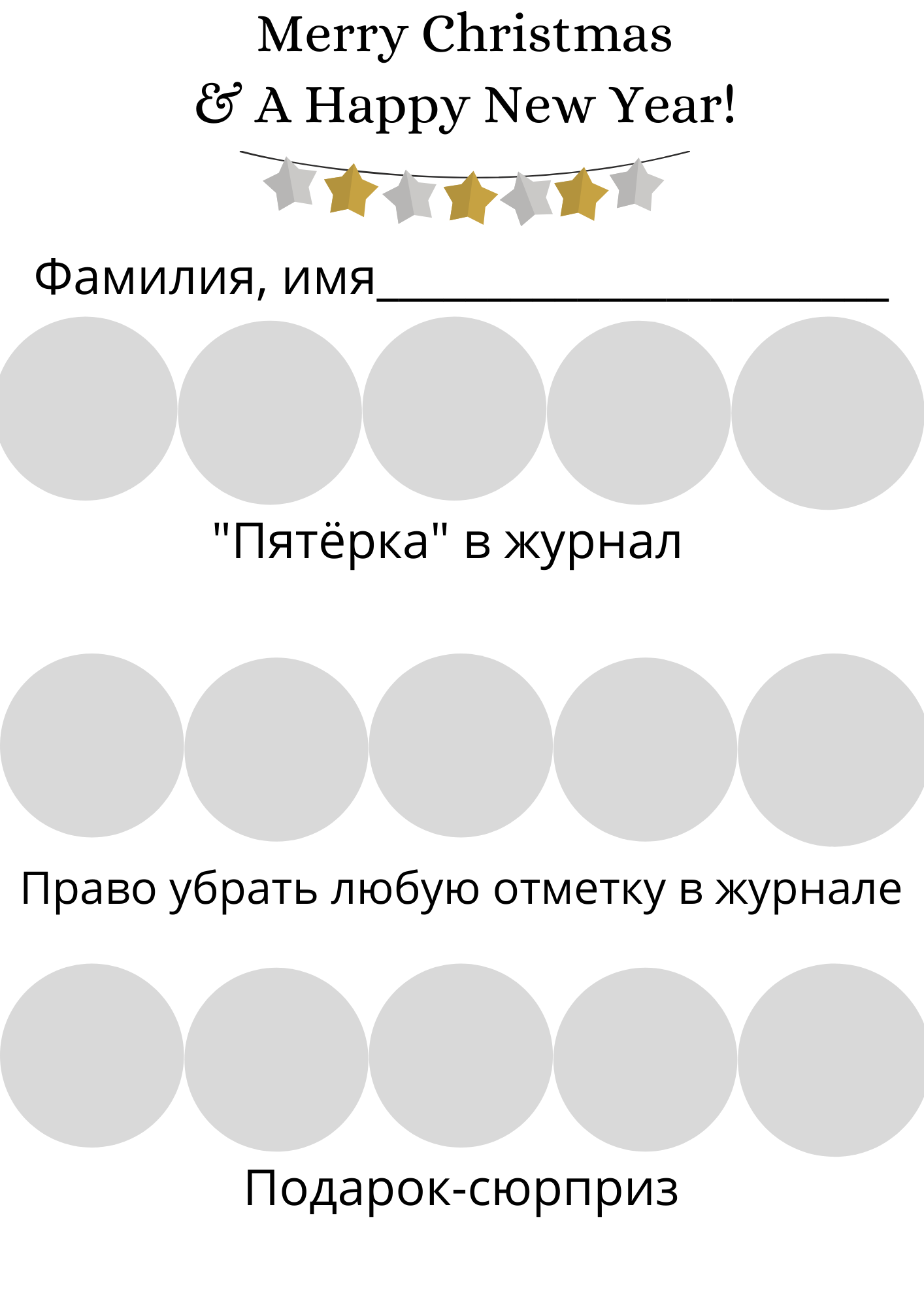 Таблица продвижения >>>
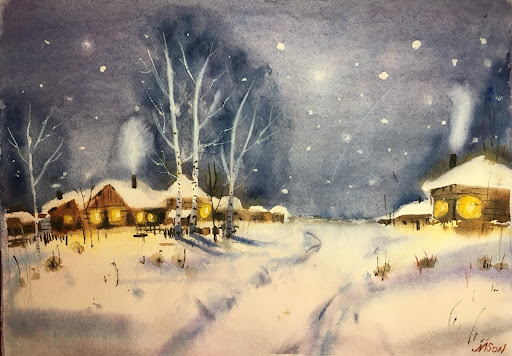 Сонина Мария Николаевна
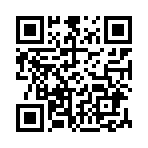 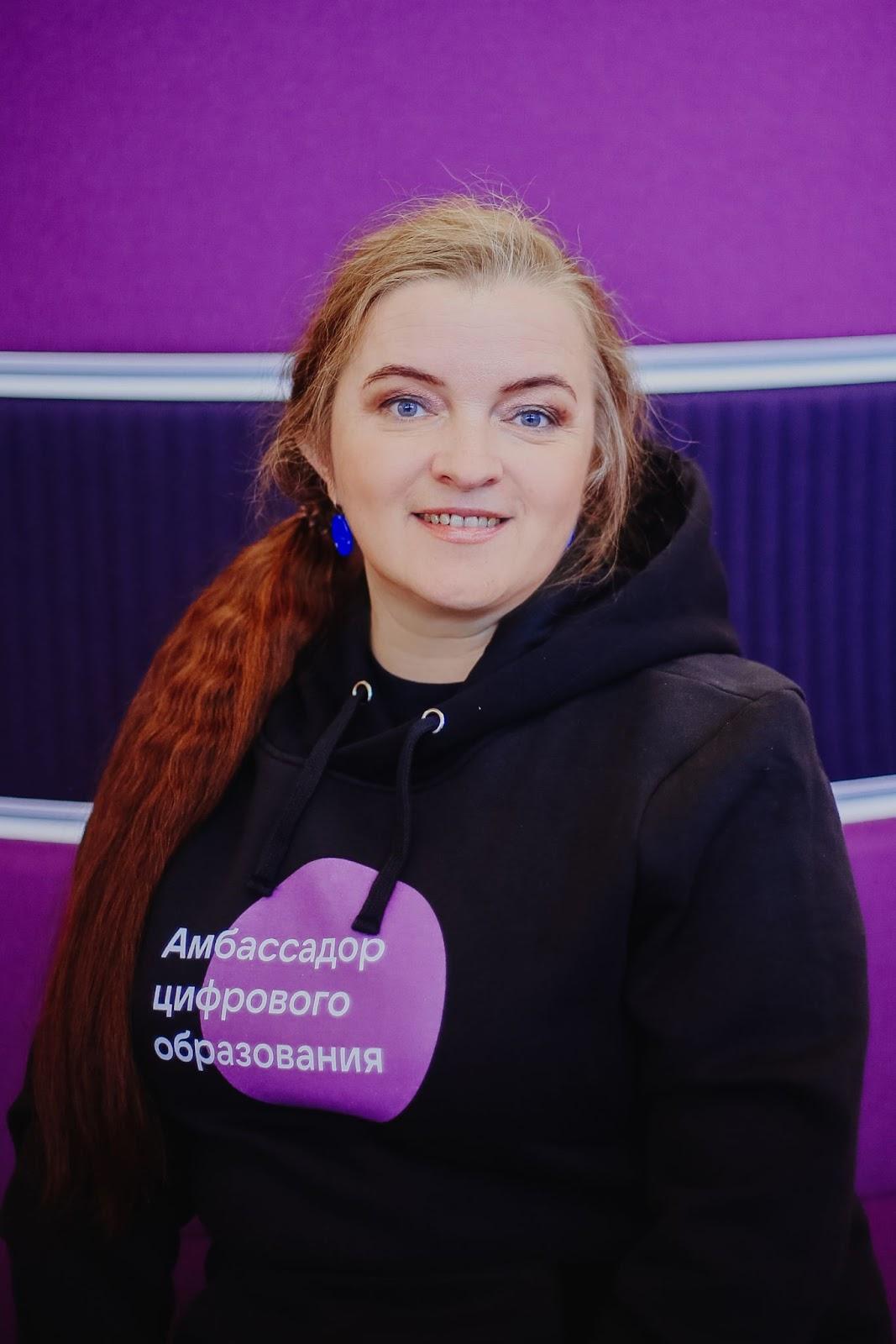 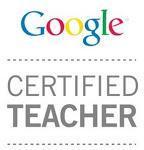 mson72@gmail.com
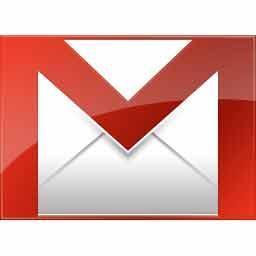 Facebook
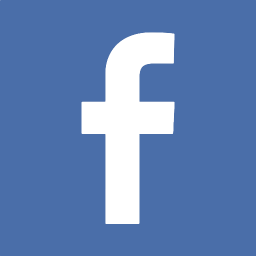 Instagram
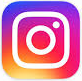 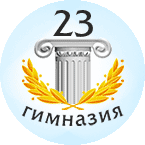 Наш сайт 
http:\\gymnasia23.ru
Адрес электронной почты
chsch23@rambler.ru
info@gymnasia23.ru
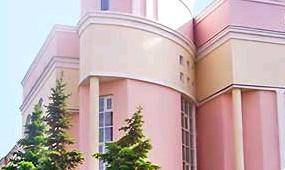 Мы в социальных сетях
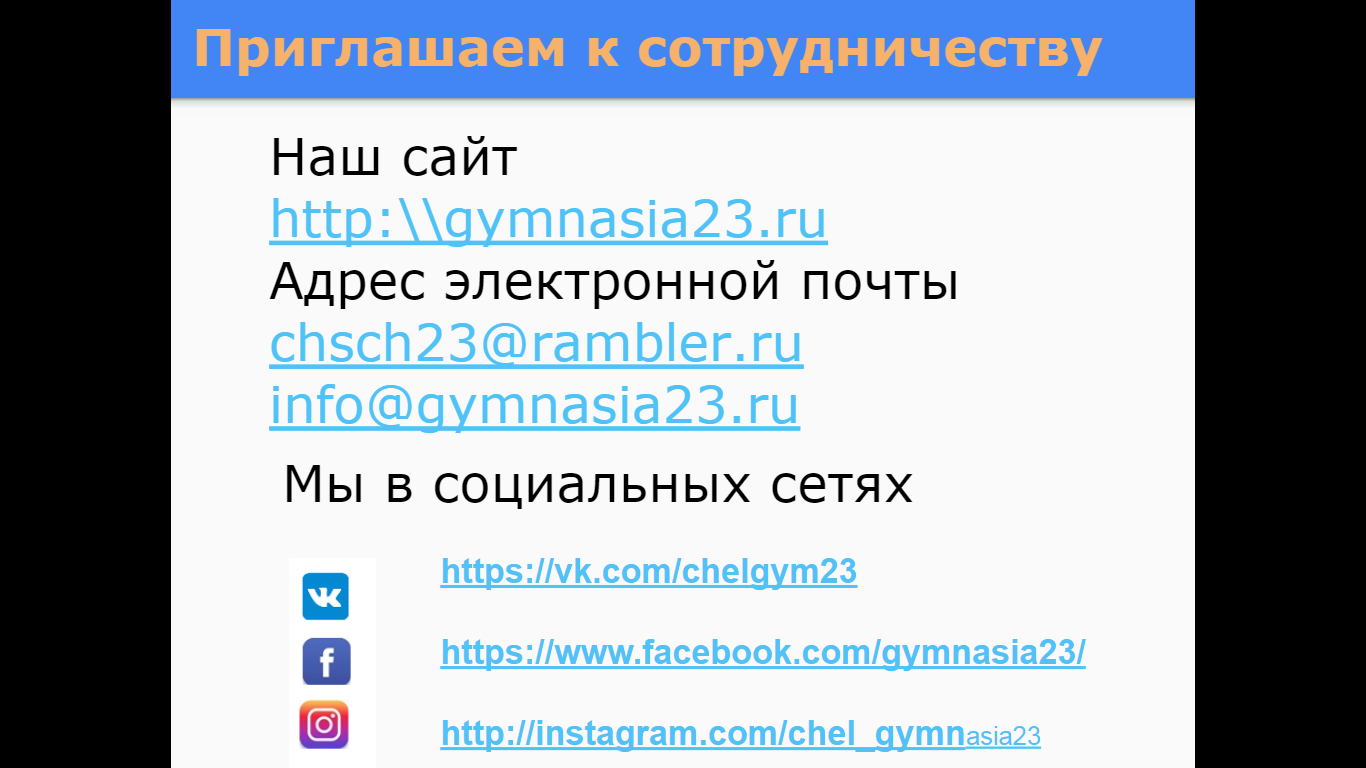 https://vk.com/chelgym23

https://www.facebook.com/gymnasia23/

http://instagram.com/chel_gymnasia23